Example of poster template for use in6th International Conference on Nonlinear Science and Complexity – NSC-2016João da SilvaNational Institute for Space Research, S. J. dos Campos, Brazilsilva@silva.nonlinear.br
Abstract
Insert the abstract here
Section
Insert the section content here
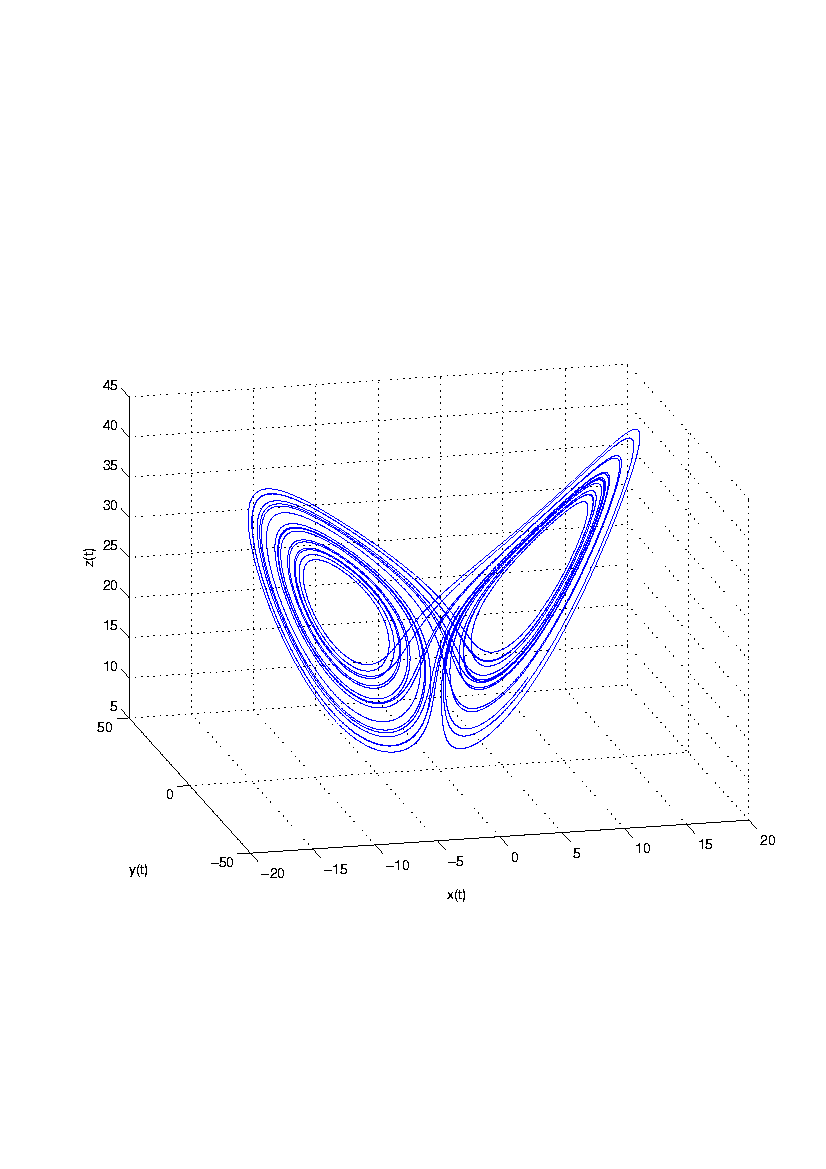 6th International Conference on Nonlinear Science and Complexity – NSC-2016 – São José dos Campos, Brazil